French
Assessment
Year 8 French
Term 3 Achievement Test
Please print this resource if you are able to and use it to record your answers. The audio for the listening section of the test is available in the online worksheet.
Resources by NCELP/University of York. Content has had superficial branding changes from NCELP/University of York (CC BY-NC-SA)
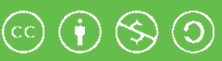 This test checks your knowledge of sounds of the language, vocabulary, and grammar. 
 
The test is in four sections:
 
Section A: Listening (16 minutes)
Section B: Reading (20 minutes)
Section C: Writing (16 minutes) 
Section D: Speaking (15 minutes) 

This makes a total of 67 minutes to complete the entire test.
 
Remember – always have a go! If you know some words, just do what you can!
SECTION A - LISTENING
Sounds of the language 
PART A: phonics

You will hear the 15 French words listed on the next slide. You will hear each word twice.  

Complete the spelling of each word by filling in the missing letters. Each dash (_) represents one missing letter. 

For some of the words you hear, there may be more than one way of spelling them.  
Just write any one possible spelling for each word. 

The aim is to see how you write the sounds that you hear. You won’t know these words because they are very rare. Don’t worry – just do your best!
Sounds of the language 
PART B: stress and syllables
On the next slide you will hear five more French words that you won’t know! 

You will hear each word three times, but two of the pronunciations are wrong – they have ‘stress’ on the wrong syllables.  

Which one pronunciation (A, B or C) is correct?  Put a tick in the appropriate column.
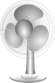 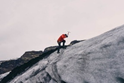 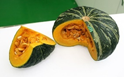 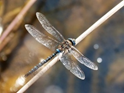 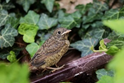 Vocabulary 
PART A: translation

On the next two slides, you will hear ten French words.  

Put a cross (x) under the English word or words that best match what you hear.

Some have only one correct answer. Some have two correct answers.

You will hear each word French twice.
Vocabulary 
PART B: definitions

On the following two slides you will hear a short definition in French. 

Put a cross (x) under the English word that best matches the French definition that you hear. 

You will hear each French definition twice.
Grammar
PART A: present or future

You will hear two sentences. Does each sentence describe something that is happening now or something that will happen tomorrow?

You will hear each French sentence twice.  Put a cross (x) next to your answer.

1.	☐ happening now				☐ will happen tomorrow
2.	☐ happening now				☐ will happen tomorrow
Grammar
PART B: present or past

You will hear two sentences. Does each sentence describe something that is happening now or something that happened yesterday? 

You will hear each French sentence twice.  Put a cross (x) next to your answer.

1.	☐ happening now				☐ happened yesterday
2.	☐ happening now				☐ happened yesterday
Grammar
PART C: time phrases

You will hear two sentences. Does each sentence describe something that is happening just this week or something that happens every week on the same day? 

You will hear each French sentence twice.  Put a cross (x) next to your answer.
 
1.	☐ happening just this week			☐ happens every week on the same day
2.	☐ happening just this week			☐ happens every week on the same day
Grammar
PART D: comparative structures

You will hear two sentences. Listen to the sentences describing two people. Is one person taller or are they both the same height?  

You will hear each French sentence twice.  Put a cross (x) next to your answer.

1.	☐ Léa is taller.				☐ Sophie is taller.   	☐ They are the same height.
2.	☐ Antoine is taller.		☐ Pierre is taller.		☐ They are the same height.
SECTION B - READING
Vocabulary 
PART A: definitions

On the next 2 slides, put a cross (x) next to the definition that best matches the English word.
Vocabulary 
PART B: collocation

On the next two slides, put a cross (x) next to all words that could appear beside the word in bold in a sentence
Vocabulary 
PART C: association 

On the next two slides, put a cross (x) next to the one word with the closest related meaning to the word in bold.
Vocabulary 
PART D: categories

On the next two slides, put a cross (x) under the word that is the best example of the category on the left.
Grammar
PART A: verb forms

Read the sentences on the following two slides. The subject is missing.

Put a cross (x) next to the person or people the sentence is about.
Grammar
PART B: gender and number agreement

Put a cross (x) next to the noun that completes the sentence. 

1. Elle mange toute …					☐  la glace (f.)			☐ le fromage (m.)		☐ les fruits (m.pl.)
2. Son école est près de la … 		☐  musées (m.pl.)	☐ parc (m.)					☐ forêt (f.)
3. Il achète des …							☐  pain (m.)				☐ vêtements (m.pl.)	☐ viande (f.)
4. Tu vas au …								☐  magasin (m.)		☐ plage (f.)					☐ Paris
5. Nous voyageons en …				☐  hôpitaux (f.)		☐ France (f.)				☐ bureau (m.)
Grammar
PART C: prepositions and conjunctions

Put a cross (x) next to the word that completes the sentence. 

1. Nous faisons la tâche ______ lire les règles.				☐  sans		☐ et

2. Elles quittent la salle ______ disent au revoir.			☐  sans		☐ et
Grammar
PART D: word order

Write the words in each box in the correct order.
Grammar
PART D: comparative structures

Put a cross (x) next to the verb that completes the sentence. 

 1. La chanteuse ___ mieux que le chanteur.				☐  est (is)			☐  chante (sings)
2. La chanteuse ___ meilleure que le chanteur.		☐  est	 (is)		☐  chante (sings)
SECTION C - WRITING
Vocabulary
PART A: translation


On the next two slides, translate the English words in brackets to complete the French sentence.
1. Il veut __________ à son frère. (to answer, answering)						(write one word)
2. Je dois __________ de mon frère. (to depend, depending)				(write one word)
3. Le jeu est __________. (dangerous (m. [singular])                                  	(write one word)
4. Elle apprend __________. (easily) 	                                                 	      	(write one word)
5. Je vais au parc __________. (local (m. [singular])                                  		(write one word)
6. Il a __________ enfants. (several)  	                                                 	  		(write one word)
7. Nous achetons __________ __________. (the product)                    	   	(write two words)
8. J’habite dans un lieu __________. (safe (m. [singular])                               (write one word)
9. C’est le __________ chat ? (same)                                                    	       	(write one word)
10. La voiture est __________ moderne que le vélo. (more)                 	    	(write one word)
11. __________ __________ est importante. (the decision)                          	(write two words)
12. Attention ! __________ __________ est chaud. (the fire)           	       	(write two words)
13. Ce fromage est __________. (hard (m. [singular])                                        	(write one word)
14. Il conduit __________. (slowly)     	                                                 	       	(write one word)
15. Le film est __________ que le livre. (worse)                                     	   	(write one word)
16. Le fils est __________. (mean (m.))                                                   	       	(write one word)
17. Elles sont __________ le magasin. (in front of)                                   	(write one word)
18. Le chat est __________ le lit. (under)                                                 	  	(write one word)
Vocabulary
PART B: synonyms

Write two French words or phrases for each of the following English words:

1. funny				1. ________________,  	2. ________________

2. nearby			1. ________________, 	2. _________________
Grammar
PART A: negation
Rewrite each French sentence in the negative.
Grammar
PART B: verb forms
Write the French for the English given in brackets. Use the clues to help you.
Grammar
PART C: number agreement
Complete sentence 2 with the plural form of the underlined words in sentence 1.
Grammar
PART D: future
Write the French for the English given in brackets. Use both verbs given in the clue column.
Grammar
PART E: past
These sentences are in the present tense. 
Rewrite each sentence in the perfect tense so that it describes something that happened yesterday (hier).
Grammar
PART F: gender and number agreement, word order
Write the French for the English given in brackets. Use the clues to help you. Think about gender, number, and word order.
SECTION D - SPEAKING
Before you start this section of the test, please go to this website: vocaroo.com.

It will open in a new tab. Click the red record button, then come back to this test.
Sounds of the language
PART A: phonics

This part of the test will take around 2 minutes. That’s 6 seconds per word – you have time to think about each one carefully. 

Read the list of French words on the next slide aloud. You won't know the words – they are rare. 
Just say them as you think they should sound.

You will get marks for pronouncing the bold, underlined parts of each word correctly.

If you’re not sure, don’t worry – just have a go and do your best.
Sounds of the language
PART B: liaison
This part of the test will take around 1½ minutes.  That’s about 10 seconds per item – you have time to think about each one carefully.
 
Here are some words that you have met before in French.  Read them aloud.
 
You will be awarded marks for saying them correctly together. Say them as they sound as a pair when the words appear next to each other.
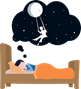 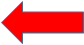 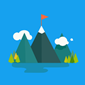 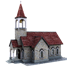 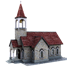 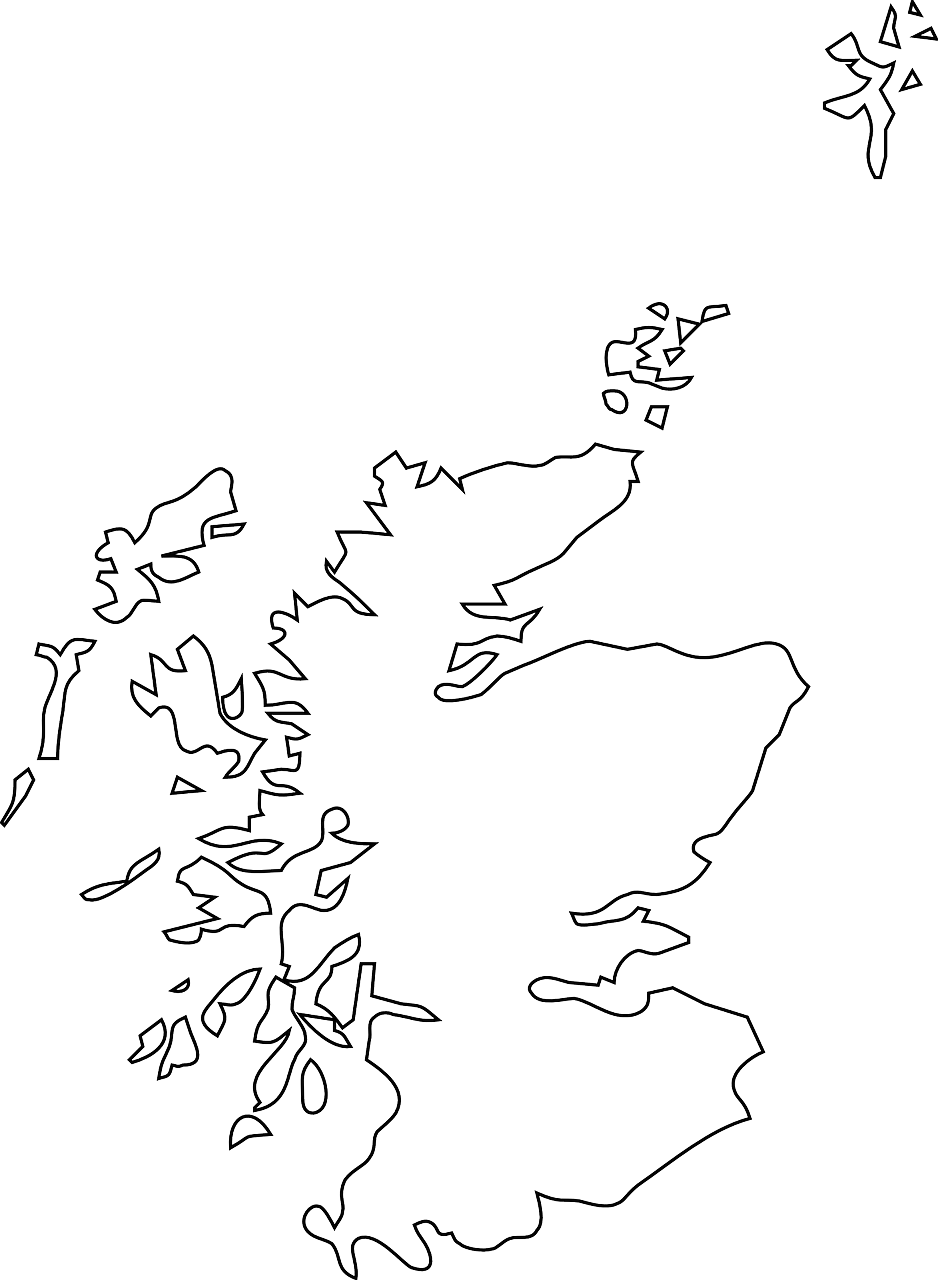 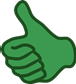 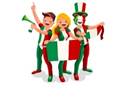 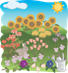 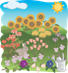 Sounds of the language
PART C: stress and syllables
This part of the test will take around 1 minute.  That’s about 15 seconds per item – you have time to think about each one carefully. 

Here are four words that you have probably not met before in French.  Read them aloud.  You will be awarded marks for getting the ‘stress’ right as you say the syllables. 


1.	capuchon		2.	logicien			3.	accaparer			4.	colibri
Vocabulary
PART A: meaning
Say the French for the 18 words on the following two slides.
 Remember to say the word for ‘the’ if needed!
1. other               	       	                 	       													(one French word)
2. less                                                  	       												(one French word)
3. the information                              	       											(two French words)
4. Friday                                              	       												(two French words)
5. you [pl./fml] say, you [pl./fml] are saying        											(two French words)
6. hi, bye                                             	       												(one French word)
7. the network                                   	       												(two French words)
8. the exam                                        	       												(two French words)
9. also, as                                           	       												(one French word)
10. possible                                         	       												(one French word)
11. expensive (m.)                             	       												(one French word)
12. international (m.)   	                 	       												(one French word)
13. Italian nationality (f.)                   	       	(one French word to describe a female person)
14. so, well, then																		       	(one French word)
15. the experience                            	       												(two French words)
16. the walk                                        	    												   	(two French words)
17. Spanish nationality (m.)    	       												     (one French word)
18. better (m.) [adjective] 	       	       	  											     	(one French word)
Vocabulary
PART B: register
Say the following informal words or phrases using more formal language.

1.     la maman                          	2. tu vas
Grammar
PART A: verb phrases
Say the French for the English in brackets. Use the clues to help you.
Grammar
PART B: information questions
Say the French for the English in brackets. Pay attention to word order.
(quand = when; quoi= what)
Grammar
PART C: verb phrases and adverbs 
Say the French for the English in brackets. The gaps tell you how many words to say. Use the clue column to help you.
Grammar
PART D: negation
Say the French for the English in brackets. Use the clue column to help you.
Grammar
PART E: articles and more than one adjective
Say the French for these English  phrases. Use the clue column to help you.
Grammar
PART F: past

Say the French for the English in brackets. Use the perfect tense.
When you have finished, go back to the Vocaroo window. 

Click on the red button. Click on "Save & Share". 

Copy & paste / write the URL for your Vocaroo recording here:






END OF ASSESSMENT
Vocaroo link: